Аутсорсинг чи структурний підрозділ закладу охорони здоров’я?
Роман Колесник
завідувач відділу антимікробної резистентності та інфекційного контролю
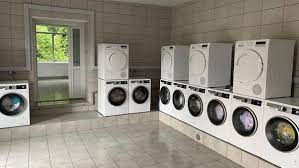 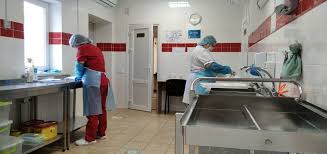 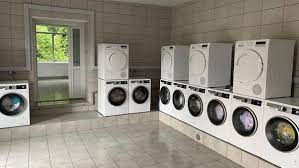 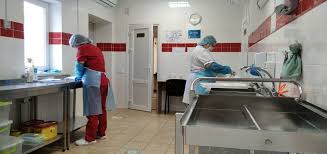 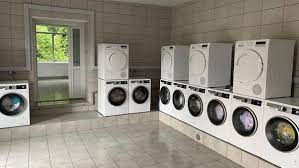 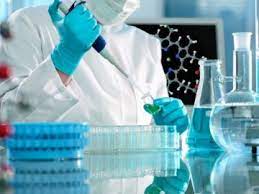 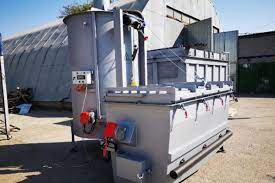 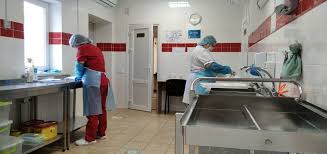 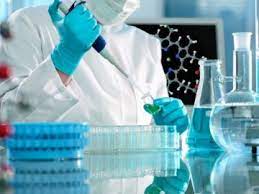 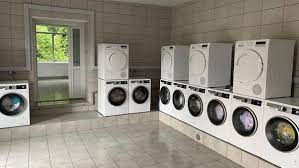 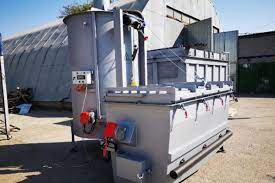 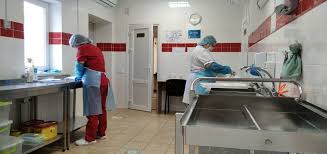 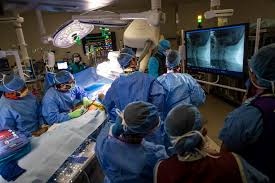 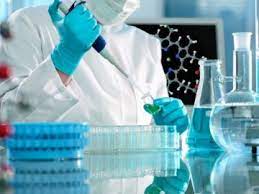 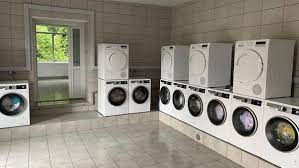 Пральні
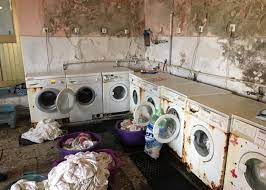 Пральні
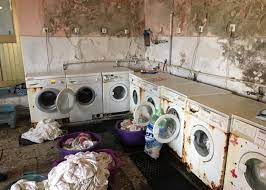 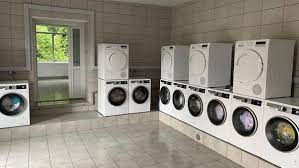 БУЛО
СТАЛО
ЦСВ?
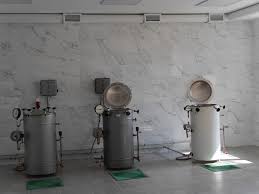 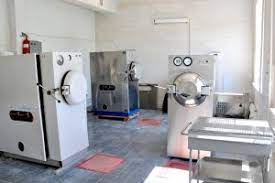 ЦСВ?
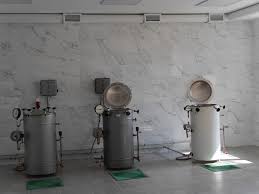 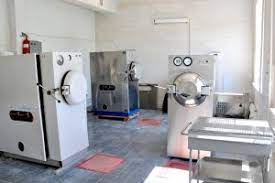 АВТОКЛАВНА
ЦСВ
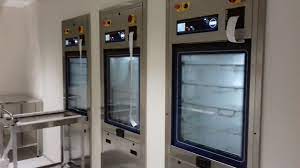 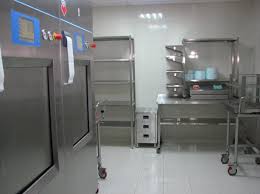 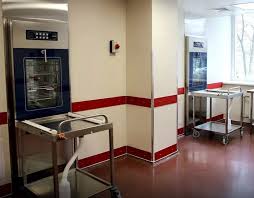 Етапи розслідування в госпітальній
епідеміології та роль бактеріологічної
лабораторії на кожному з етапів
Роль мікробіологічної лабораторії
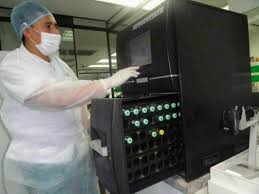 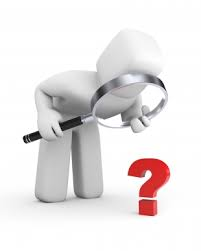 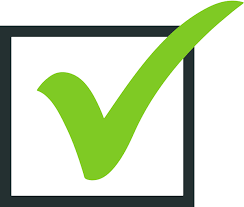 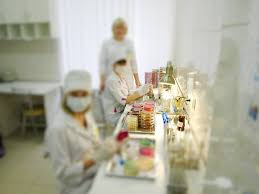 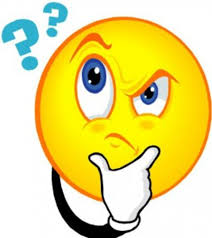 Ідентифікація збудника
Роль мікробіологічної лабораторії
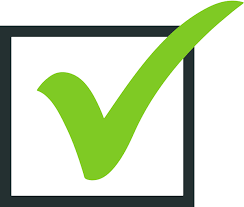 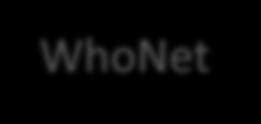 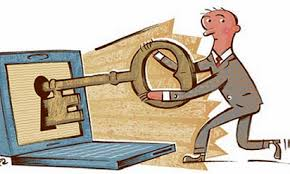 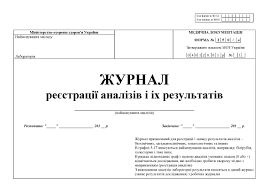 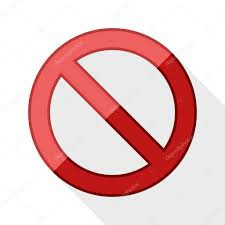 Збереження даних
Роль мікробіологічної лабораторії
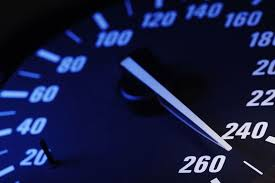 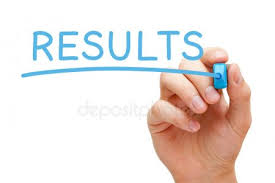 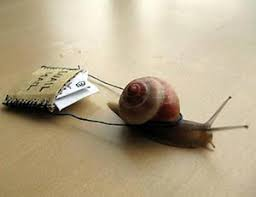 Своєчасна передача результатів досліджень
Роль мікробіологічної лабораторії
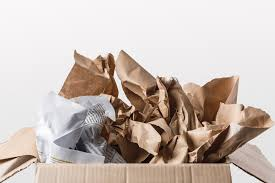 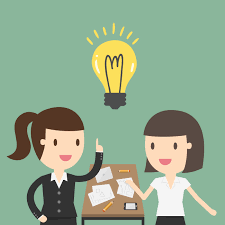 Результат аналізу – незрозумілий і непотрібний папірець
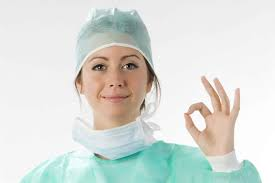 Зворотній зв’язок з клініцистами
Ефективне етіологічне лікування
Роль мікробіологічної лабораторії
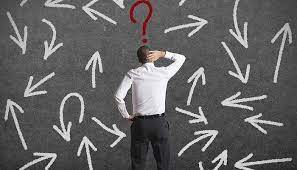 Роль мікробіологічної лабораторії
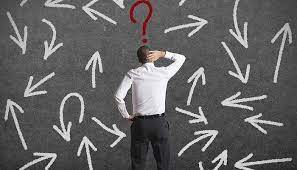 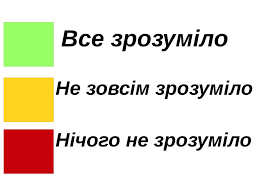 Дякую за увагу!